じ ん   こ う    き
塵劫記
江戸時代の算術
和算を学ぼう５
油分け算
パワポで解説
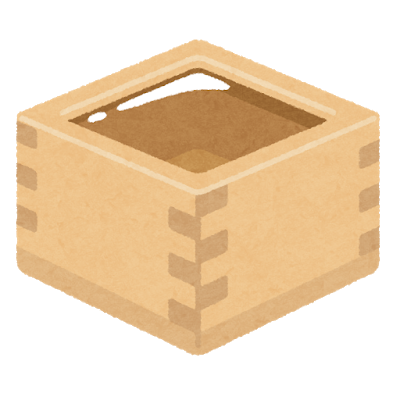 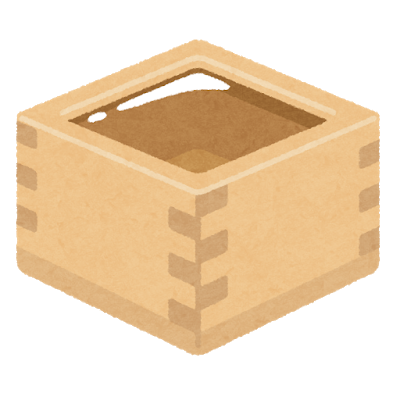 [Speaker Notes: 問題を読みましょう。]
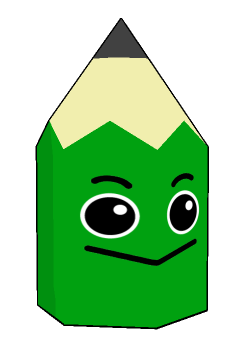 『塵劫記』（５巻本）巻ノ五　原文
あぶらハかりわけてとる事
「あぶら一斗あるを七升ますと三升ますと二つにて五升ずつはかりわけたきといふ時　先三升のますにて七升ますに三ばい入申候時　三升ますに二升のこり申し候時　七升ますのを斗をけへあけて　三升ますに弐升有を七升ますに入て　又三升にて一はい入は五升ずつにはかり申し候なり」
現代語訳
あぶら量り分けて取る事
「油一斗あるのを、七升ますと三升ますと二つで、五升ずつに量り分けたいと言う時に、先ず三升ますで七升ますへ三杯汲んで入れれば、三升ますに二升残る。この時に七升ますに入っている油を一斗のおけにあけて、この二升を七升ますに入れる。三升ますで一杯汲めば五升ずつとなる。」
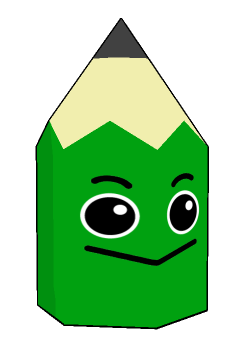 一斗（１０升）のますに油が入っています。７升ますと３升ますで５升ずつを量りましょう。方法その１
方法その１
１０升
７升
３升
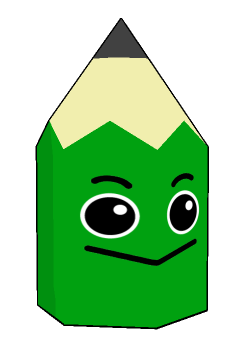 一斗（１０升）のますに油が入っています。７升ますと３升ますで５升ずつを量りましょう。方法その１
手順１
三升のますで三回、七升ますに汲む。
７升
３升
６升
２升
１升
７升
４升
１０升
７升
３升
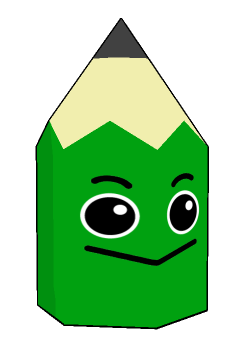 一斗（１０升）のますに油が入っています。７升ますと３升ますで５升ずつを量りましょう。方法その１
手順２
七升ますの油を１０升ますにあける。
７升
２升
８升
１升
１０升
７升
３升
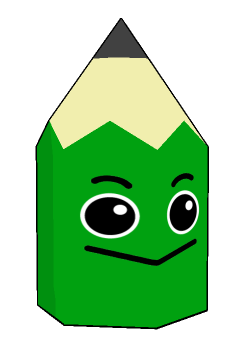 一斗（１０升）のますに油が入っています。７升ますと３升ますで５升ずつを量りましょう。方法その１
手順３
三升ますの油２升を７升ますにあける。
２升
８升
２升
１０升
７升
３升
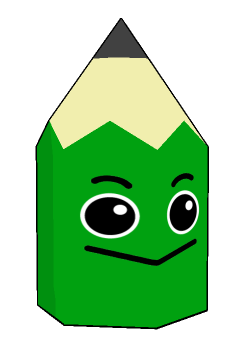 一斗（１０升）のますに油が入っています。７升ますと３升ますで５升ずつを量りましょう。方法その１
手順４
三升ますで油を一杯汲んで７升ますに入れる。
５升ずつ量ることができました。
５升
５升
２升
８升
１０升
７升
３升
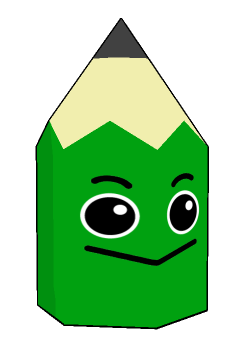 一斗（１０升）のますに油が入っています。７升ますと３升ますで５升ずつを量りましょう。方法その２
方法その２
１０升
７升
３升
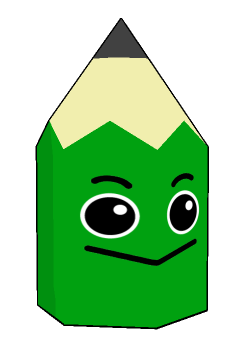 一斗（１０升）のますに油が入っています。７升ますと３升ますで５升ずつを量りましょう。方法その２
手順１
７升ますを一杯にする。
３升
１０升
７升
３升
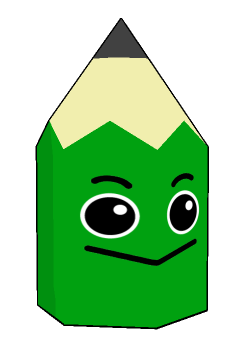 一斗（１０升）のますに油が入っています。７升ますと３升ますで５升ずつを量りましょう。方法その２
手順２
７升ますから３升ますへ油を３升移す。
４升
３升
１０升
７升
３升
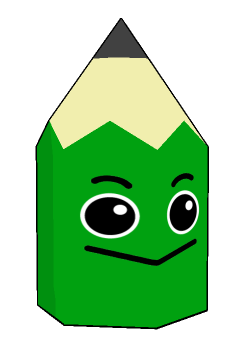 一斗（１０升）のますに油が入っています。７升ますと３升ますで５升ずつを量りましょう。方法その２
手順３
３升ますから３升を１０升ますへもどす。
６升
４升
３升
１０升
７升
３升
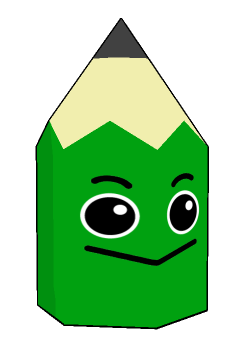 一斗（１０升）のますに油が入っています。７升ますと３升ますで５升ずつを量りましょう。方法その２
手順４
７升ますから３升ますへ３升移す。
６升
４升
１升
１０升
７升
３升
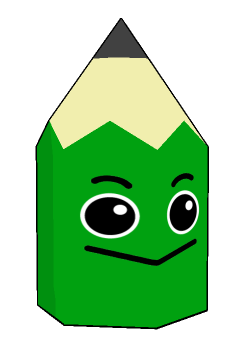 一斗（１０升）のますに油が入っています。７升ますと３升ますで５升ずつを量りましょう。方法その２
手順５
３升ますから１０升ますへ３升移す。
９升
６升
１升
１０升
７升
３升
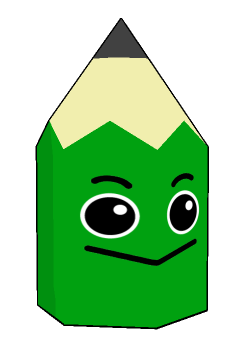 一斗（１０升）のますに油が入っています。７升ますと３升ますで５升ずつを量りましょう。方法その２
手順６
７升ますから３升ますへ１升移す。
９升
１升
１升
１０升
７升
３升
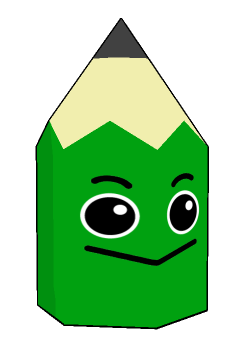 一斗（１０升）のますに油が入っています。７升ますと３升ますで５升ずつを量りましょう。方法その２
手順７
７升ますを一杯にする。
９升
２升
１升
１０升
７升
３升
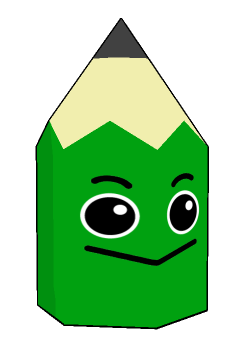 一斗（１０升）のますに油が入っています。７升ますと３升ますで５升ずつを量りましょう。方法その２
手順８
７升ますから３升ますへ２升移す。
５升
２升
１升
１０升
７升
３升
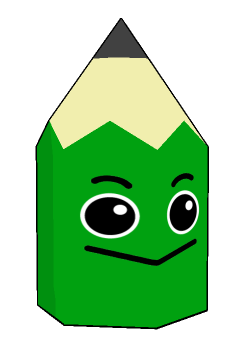 一斗（１０升）のますに油が入っています。７升ますと３升ますで５升ずつを量りましょう。方法その２
手順９
３升の油を１０升ますへ移す。
５升ずつを量ることができました。
５升
５升
２升
１０升
７升
３升